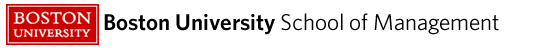 QM222 Class 18Omitted Variable Bias
QM222 Fall 2017 Section A1
1
To-dos
Assignment 5 is due on Monday involves doing multiple regression.
Friday in lab – Assignment 5 help.
Test 6pm Oct 31 (location TBD)
Still not have your Stata data set?  Let me help you.
This afternoon – for shorter meetings (<=15 minutes)
Tomorrow – I have lots of time 3:30 – 6. (Also, 11:30-1:30 for shorter meetings <=15 minutes.
If you are still painstakingly collecting data, let me try and speed it up.
I do realize that you won’t have Assignment 5 on time – better late and good. (This does not apply to those with their data set).
QM222 Fall 2017 Section A1
2
Today we will…
Introduce the idea of omitted variable bias
Understand why it occurs
Understand how to measure its sign
Explain it with a graph
QM222 Fall 2017 Section A1
3
What is omitted/missing variable bias?
Omitted (or missing) variable bias is how a coefficient is biased if it picks up the impact of a confounding factor not included in the multiple regression.
e.g. If we run a regression:
Drownings = b0 + b1 Icecream
b1 will pick up the impact of temperature, because temperature is omitted from the regression (yet correlated with both drownings and Icecream)
e.g. If we run a regression:
Condo Price  = b0 + b1 BeaconSt.
b1 will pick up the impact of condo size, because size is omitted from the regression (yet correlated with both condo price and Beacon)
QM222 Fall 2017 Section A1
4
Omitted variable = Possibly confounding factorWhy learn again about this? What is new?
We have tried to explain the bias due to omitted factors due to intuition.
If your intuition about this isn’t so good, this will help you:
Measure omitted variable bias.
Predict what you think the sign of the bias due to an omitted variable is (which is especially important if you can’t measure the confounding factor).
Learn about the correlation between X’s from the omitted variable bias.
In your projects, this will help you figure out why coefficients change in multiple regressions when you add variables.
Finally, it will be on the test.
QM222 Fall 2017 Section A1
5
Multiple regression measures the individual impacts of different factors on Y….
Multiple regression helps us to measure the individual impacts of different factors on our dependent variable Y…
Holding the other factors constant
So isolating each factor’s effect
QM222 Fall 2017 Section A1
6
Basketball
In a previous semester, a student Jonathan Wong wanted to know how injuries affected later basketball performance.
He measured basketball performance by Win Share 48 (WS48), a basketball statistic that measures how much a player contributes to winning on average during a 48 minute game. WS48 “takes into account the various things a basketball player does to win or lose a game.”
He measure INJURY by whether a basketball player only played part of the previous season (then stopped – presumably because of injury)
QM222 Fall 2017 Section A1
7
First regression: simple 1 explanatory variable
. regress WS48 INJURED
      Source |       SS           df       MS      Number of obs   =     1,051
-------------+----------------------------------   F(1, 1049)      =     40.15
       Model |  .121434921         1  .121434921   Prob > F        =    0.0000
    Residual |   3.1730123     1,049  .003024797   R-squared       =    0.0369
-------------+----------------------------------   Adj R-squared   =    0.0359
       Total |  3.29444722     1,050  .003137569   Root MSE        =      .055
------------------------------------------------------------------------------
        WS48 |      Coef.   Std. Err.      t    P>|t|     [95% Conf. Interval]
-------------+----------------------------------------------------------------
     INJURED |   -.032542   .0051359    -6.34   0.000    -.0426198   -.0224641
       _cons |   .1203435   .0018132    66.37   0.000     .1167855    .1239015
------------------------------------------------------------------------------
Each injury decreases WS48 by .0325 .
To put this in perspective, average WS48 is .116, so this is a decrease of almost a third.
However, he thought of an obvious confounding factor, Age.
   Probably, older basketball players perform worse (lower WS48).
   Probably, older basketball players are more likely to get injured.
QM222 Fall 2017 Section A1
8
Regressions without and with Age
Regression (1) 
WS48= .1203 - .0325 INJURED
              (66.37)   (-6.34)                                                       adjRsq=.0359

Regression 2:
WS48= .1991 - .0274 INJURED  - .00279 Age
              (18.38)   (-5.41)                 (-7.37)                           adjRsq=.0826
(t-stats in parentheses)

Adding age changed the coefficient on injured, making it a smaller negative.
QM222 Fall 2017 Section A1
9
Omitted variable bias
In a simple regression of Y on X1, the coefficient b1 measures the combined effects of: 
the direct (or often called “causal”) effect of the included variable X1 on Y
PLUS 
an “omitted variable bias” due to factors that were left out (omitted) from the regression.
Often we want to measure the direct, causal effect. In this case, the coefficient in the simple regression is biased.
QM222 Fall 2017 Section A1
10
Regressions without and with Age
Regression (1) 
WS48= .1203 - .0325 INJURED
              (66.37)   (-6.34)                                                       adjRsq=.0359

Regression 2:
WS48= .1991 - .0274 INJURED  - .00279 Age
              (18.38)   (-5.41)                 (-7.37)                           adjRsq=.0826
(t-stats in parentheses)

Putting age in the regression (2) added .051 to the INJURED coefficient (i.e. made it a smaller negative.)
The omitted variable bias in Regression (1) was  - .051
More generally: Omitted variable bias occurs when:
The omitted variable (Age) has an effect on the dependent variable (WS48)           AND
2.   The omitted variable (Age) is correlated with the explanatory variable of interest (INJURED).
QM222 Fall 2017 Section A1
11
Another example: How does getting more education affect salaries?
Let’s say you run this regression: 
 Income = 20,000 + 4000  Education (in years). 

But, the coefficient 4000 may pick up the fact that more intelligent people have both more education and higher income.  
If you could add the variable IQ to the regression, the coefficient on education would hold IQ constant, taking out the omitted variable bias.
Omitted variable bias occurs because:
The omitted variable (IQ) has an effect on the dependent variable (Income)           AND
2.   The omitted variable (IQ) is correlated with the explanatory variable of interest (Education).
QM222 Fall 2017 Section A1
12
We are going to learn several methods so that you can understand Omitted Variable Bias- today using  with graphs
Really, both being injured and age affect WS48 as in the multiple regression
		Y = b0 + b1X1 + b2X2
This is drawn below.
Let’s call this the Full model.  
Let’s call b1 and  b2 the direct effects.
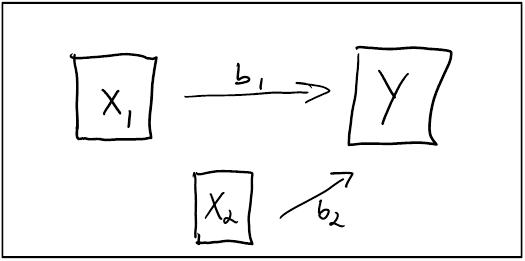 QM222 Fall 2017 Section A1
13
The mis-specified or Limited model
However, in the simple (1 X variable) regression, we measure only a (combined) effect of injured  on price. Call its coefficient c1
Y = c0 + c1X1 
Let’s call c1  is the  combined  effect because it combines the direct effect of X1 and the bias.
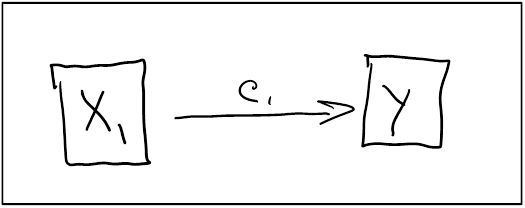 QM222 Fall 2017 Section A1
14
The reason that there is an omitted variable bias in the simple regression of Y on  X­1 is that there is a Background Relationship between the X’s
We intuited that there is a relationship between X­1 (Injured) and X2 (Age). 
We call this the Background Relationship:
 correlate WS48 INJURED Age
(obs=1,051)

             |     WS48  INJURED      Age
-------------+---------------------------
        WS48 |   1.0000
     INJURED |  -0.1920   1.0000
         Age |  -0.2425   0.1388   1.0000
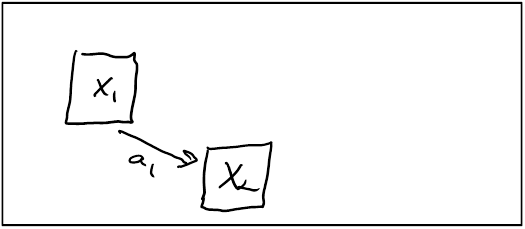 This background relationship, 
shown in the graph as  a1,  
is positive.
QM222 Fall 2017 Section A1
15
So if we want the direct effect only
We should include both X­1 and X2  in a multiple regression, so we get the coefficient b1 – the direct effect of X­1.
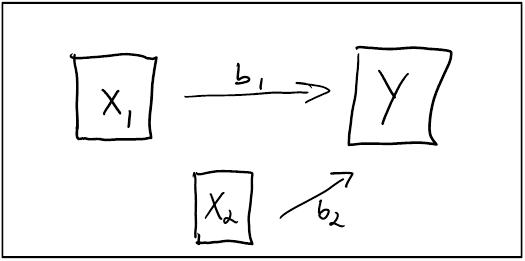 QM222 Fall 2017 Section A1
16
But in the limited model without an X2 in the regression,
The combined effect c1 includes both X­1‘s direct effect b1. 
And the indirect effect (blue arrow) working through X­2. 
i.e. when X­1 changes, X2 also tends to change (a1)
This change in X­2 has another effect on Y (b2)
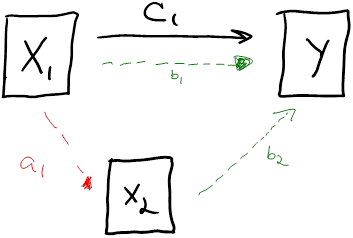 QM222 Fall 2017 Section A1
17
But in the limited model without an X2 in the regression,
The combined effect c1 includes both X­1‘s direct effect b1. 
And the indirect effect (blue arrow) working through X­2. 
i.e. when X­1 changes, X2 also tends to change (a1)
This change in X­2 has another effect on Y (b2) 
The indirect effect (blue arrow) is the omitted variable bias and its sign is the sign of a1 times the sign of b2
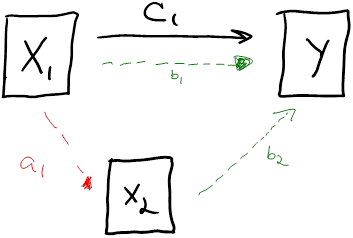 QM222 Fall 2017 Section A1
18
In the basketball case
WS48= .1203 - .0325 INJURED           (limited model)
WS48= .1991 - .0274 INJURED  - .00279 Age   (full model)
The effect of Injured on WS48 has two channels. 
The first one is the direct effect b1 (-.0274) 
The second channel is the indirect effect working through X2.(Age) 
When X­1 (INJURED) changes, X2 (Age) also tends to change (a1)  (correlation +.1388)
This change in X­2 has its own effect on Y (b2)  (-.0274)
The indirect effect (blue arrow) is the omitted variable bias and its sign is the sign of a1 times the sign of b2 : pos*neg=neg
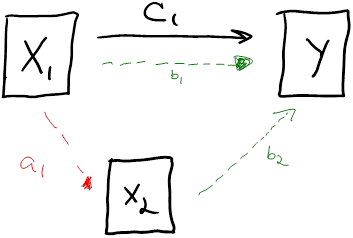 QM222 Fall 2017 Section A1
19
In-Class exercise (t-stats in parentheses)
Regression 1:
Score = 61.809 – 5.68 Pay_Program                                     adjR2=.0175
              (93.5)      (-3.19)

Regression 2:
Score = 10.80 + 3.73 Pay_Program + 0.826 OldScore        adjR2=.6687
              (6.52)    (3.46)                        (31.68)
QM222 Fall 2017 Section A1
20
Today we …
Introduced the idea of omitted variable bias
Understood why it occurs
Understood how to measure its sign
Explained it with a graph
QM222 Fall 2017 Section A1
21
We will continue discussing omitted variable bias on Monday
The algebra
More examples
Then we will start experiments
QM222 Fall 2017 Section A1
22